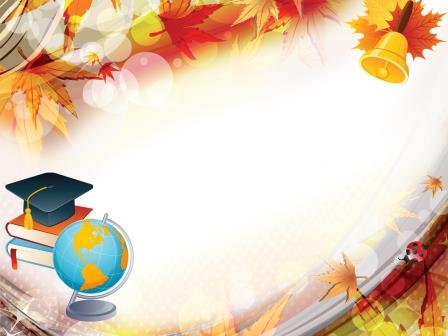 Муниципальный этапВсероссийского конкурса профессионального мастерства«Воспитать человека»
Учитель истории и обществознания и классный руководитель 8 «А» класса 
Муниципального автономного общеобразовательного учреждения 
«Средняя общеобразовательная школа №3 села Алакуртти» 
 
Водяницкая Марина Чулпановна
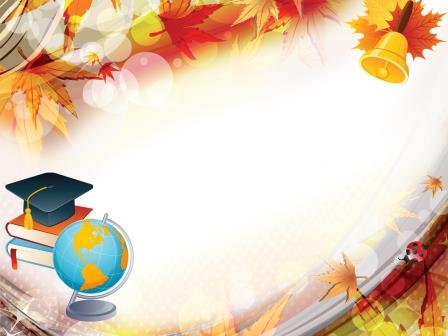 Давайте познакомимся! Водяницкая Марина Чулпановна, учитель истории и обществознания , а также классный руководитель 8 «А» класса
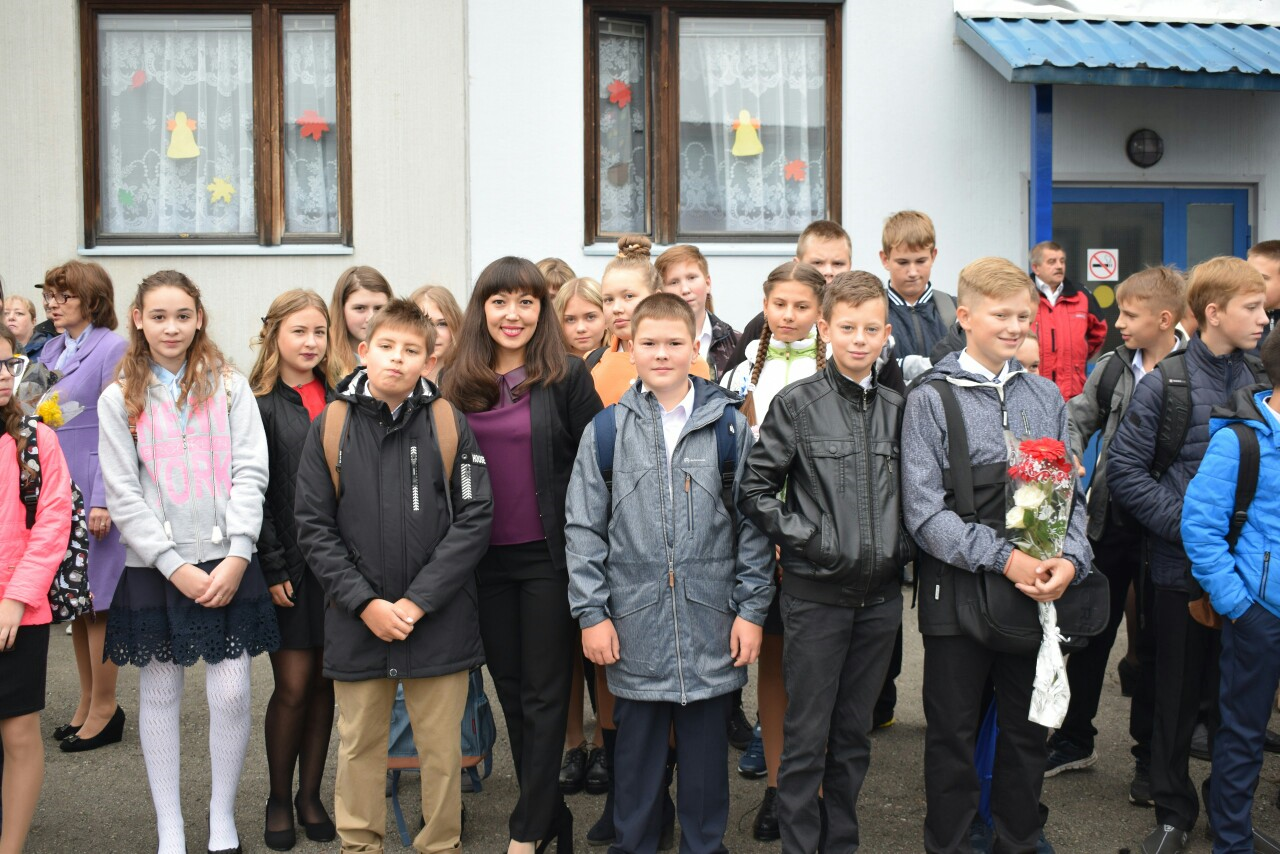 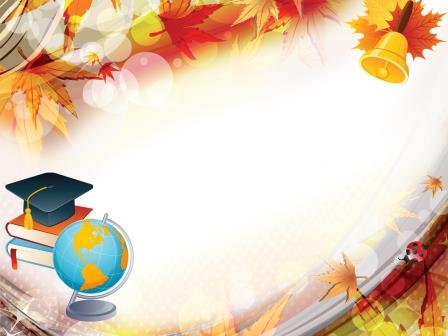 «Самая чистая вода бывает в тех источниках, в которых она пробивается сквозь препятствия, преодолевая трудности.»                   Мирзакарим Норбеков
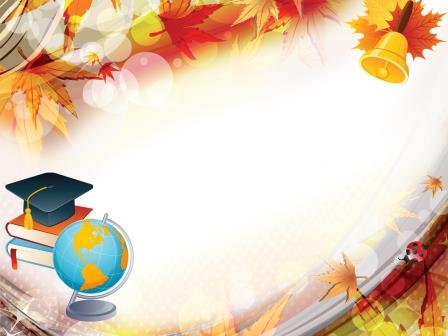 Тема занятия:«Трудности – препятствие или возможность?»
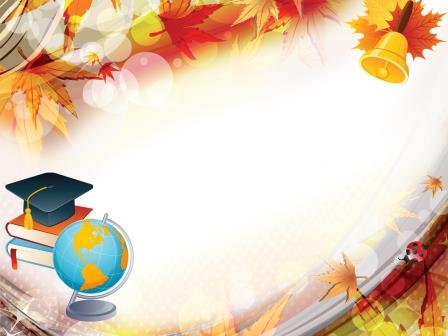 Трудности – препятствия на пути к достижени цели, требующее напряжения и усилия для их преодоления
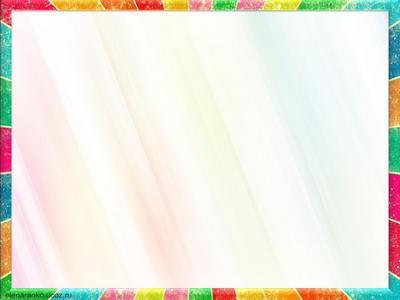 Упражнение «ЗАБОР»
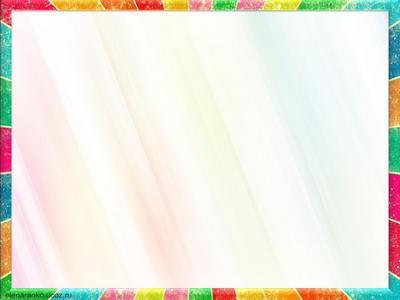 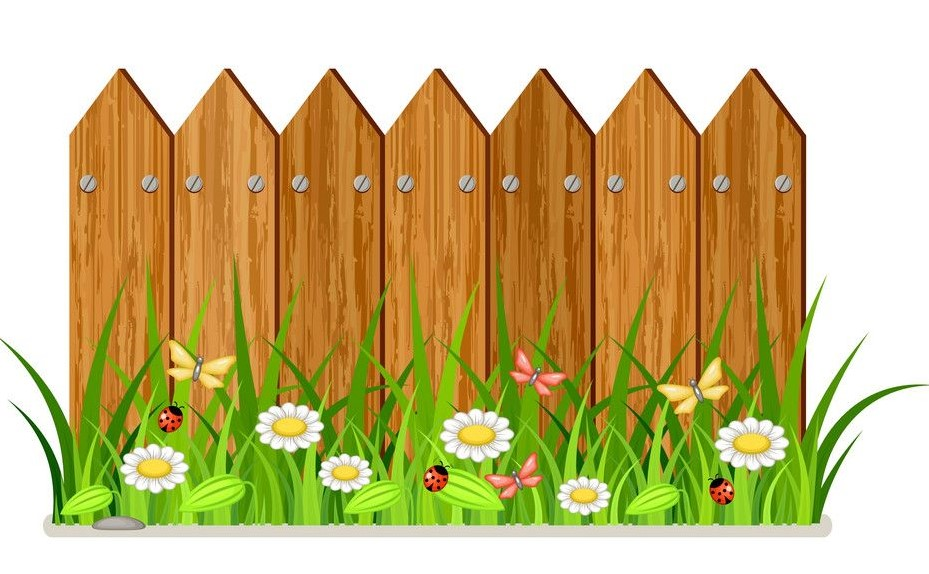 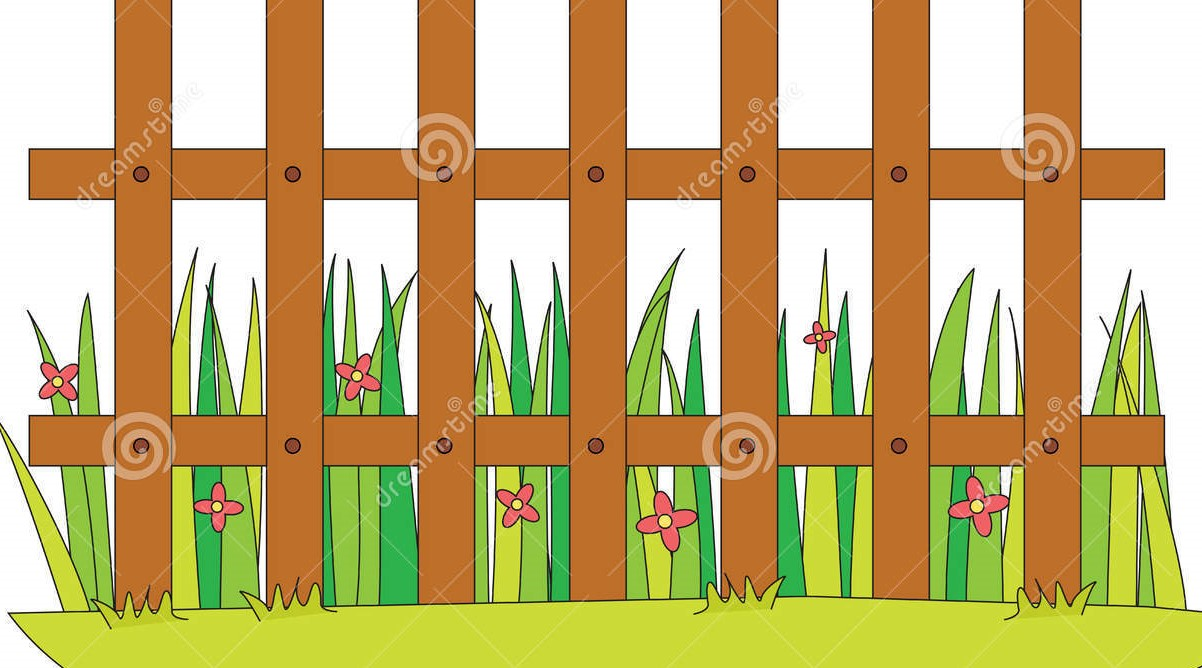 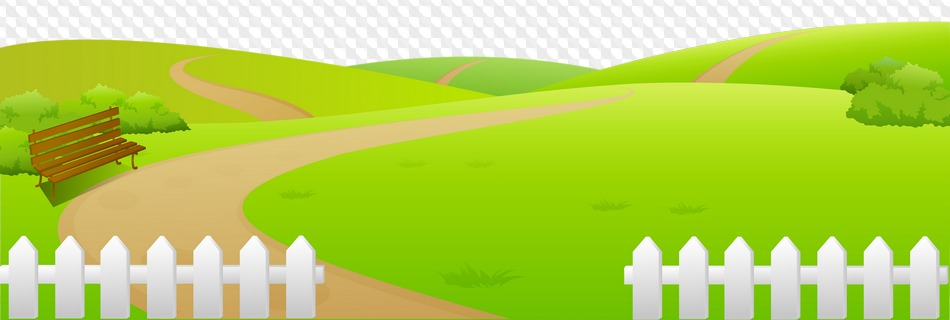 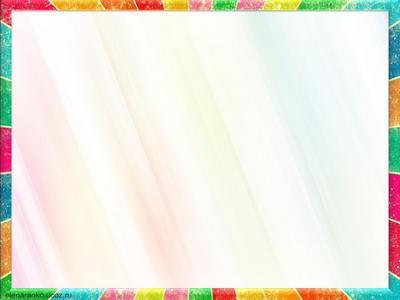 Упражнение «ТРОИЦА»
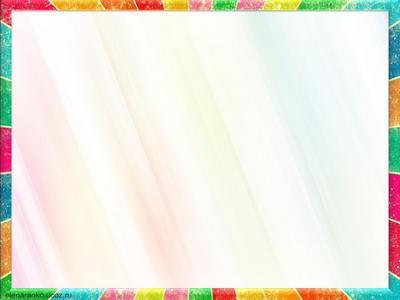 Упражнение «СОЛНЫШКО»
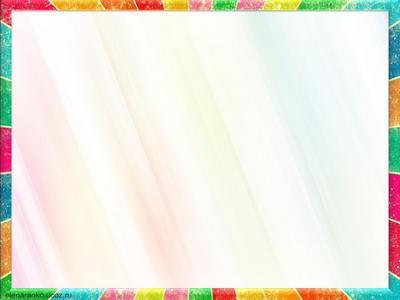 Если жизнь тебя ломает, Значит ты достоин испытаний,Слабых она вряд ли уважает, Потому что нет у них страданий – Побороться. Выстоять. Достигнуть.Победить все трудности блестяще!Встав с колен, победным криком крикнуть:Совершил я подвиг настоящий!
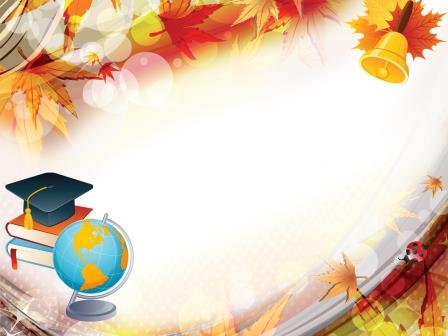 «Самая чистая вода бывает в тех источниках, в которых она пробивается сквозь препятствия, преодолевая трудности.»                   Мирзакарим Норбеков